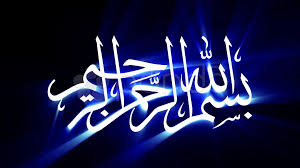 1
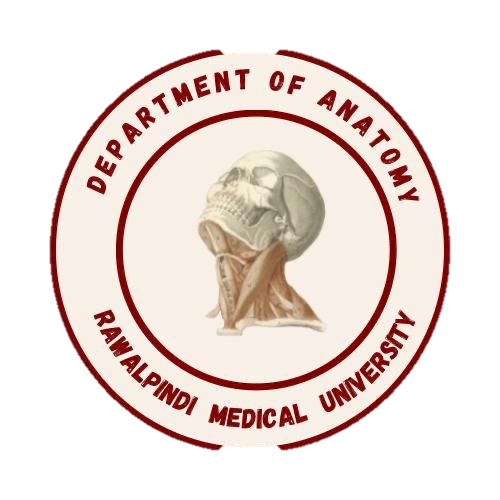 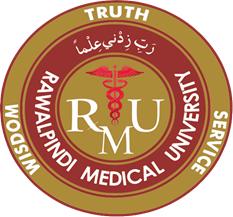 Gastrointestinal Tract (GIT) Module2nd Year MBBS(SGD)Radiological Anatomy of GIT
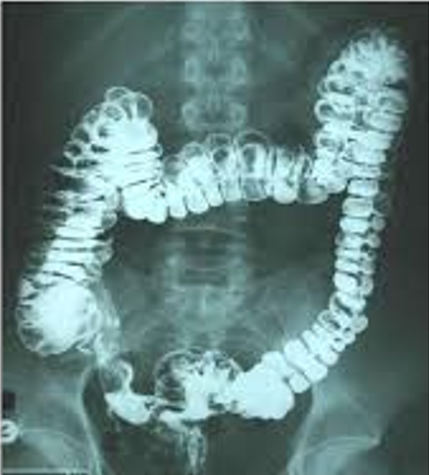 Presenter: Dr. Minahil Haq				Date: 24-03-25
Prof. Umar’s Model of Teaching StrategySelf Directed Learning Assessment Program
Objectives :To cultivate critical thinking, analytical reasoning, and problem-solving competencies.
	       To instill a culture of self-directed learning, fostering        lifelong learning habits and autonomy.
How to Assess?
➢Ten randomly selected students will be evaluated within the first 10
minutes of the lecture through 10 multiple-choice questions (MCQs)
based on the PowerPoint presentation shared on Students Official
WhatsApp group, one day before the teaching session.
➢The number of MCQs from the components of the lecture will follow
the guidelines outlined in the Prof. Umar model of Integrated Lecture.
3
Professor Umar Model of Integrated Lecture
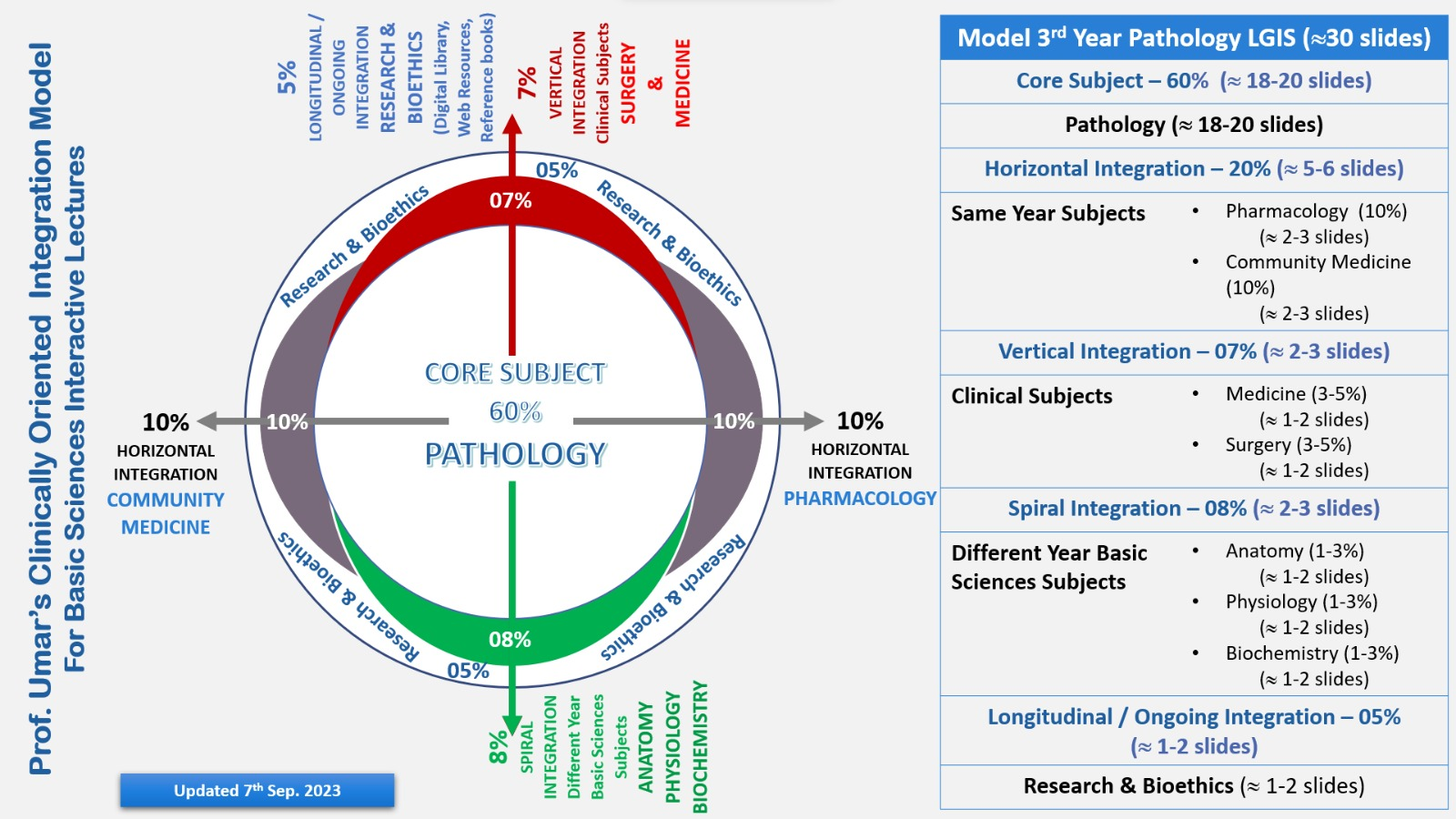 4
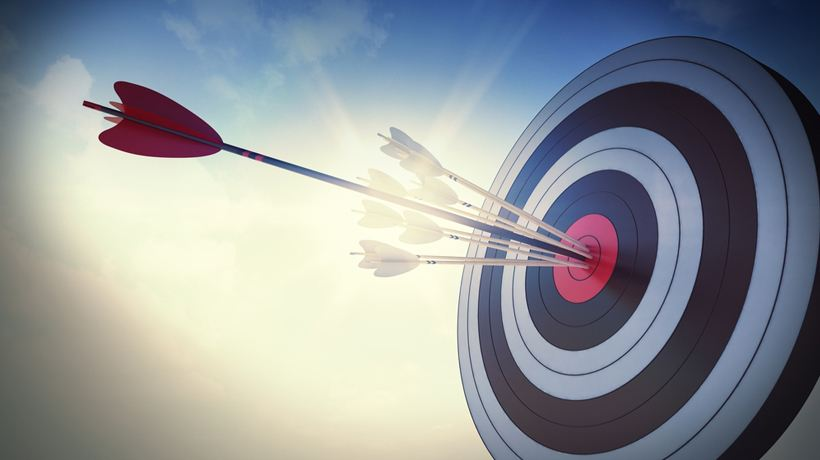 LEARNING OBJECTIVES
Identify structures on a normal X-ray abdomen 
• Appreciate Air fluid shadows. 
• Mark anatomical landmarks. 
• Correlate the clinical conditions 
• Understand preventive& curative health care measures 
• Practice the principles of Bioethics 
• Apply Strategic use of AI in health care 
• Read relevant research articles
5
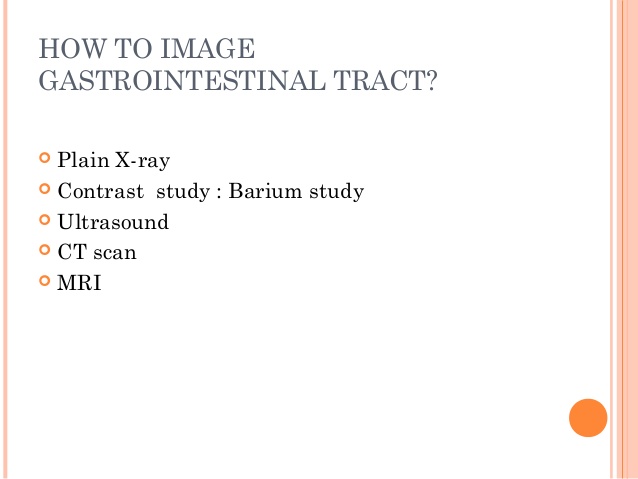 6
PLAIN X-RAY ABDOMEN
A plain radiograph of the abdomen is extremely valuable in 
Excluding biliary and renal calculiii. In urgent surgery for diagnosing:• acute intestinal obstruction• paralytic ileus • rupture of a hollow viscus
7
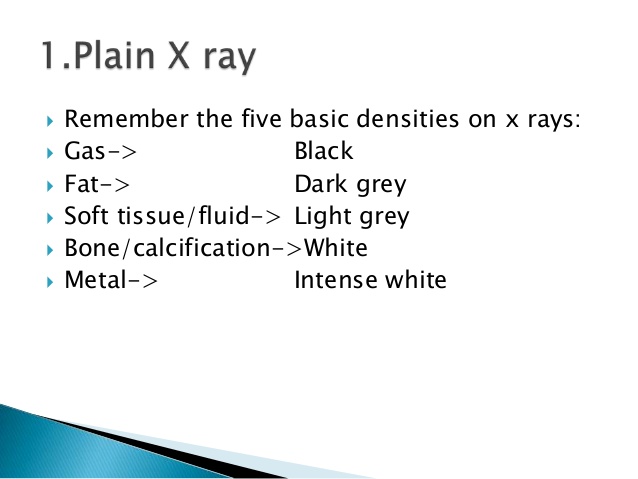 8
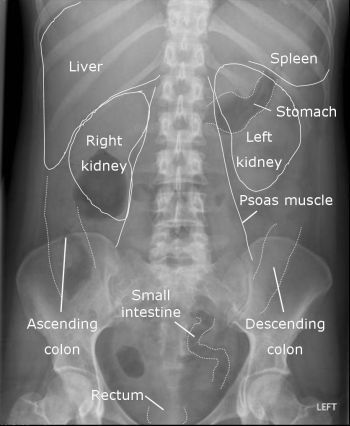 9
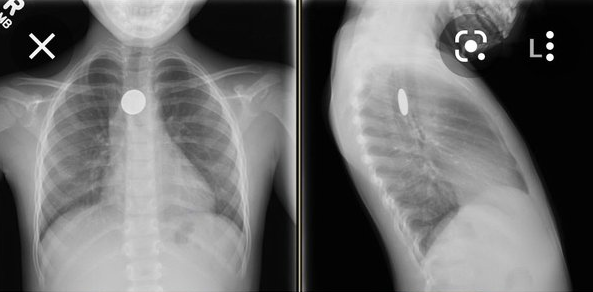 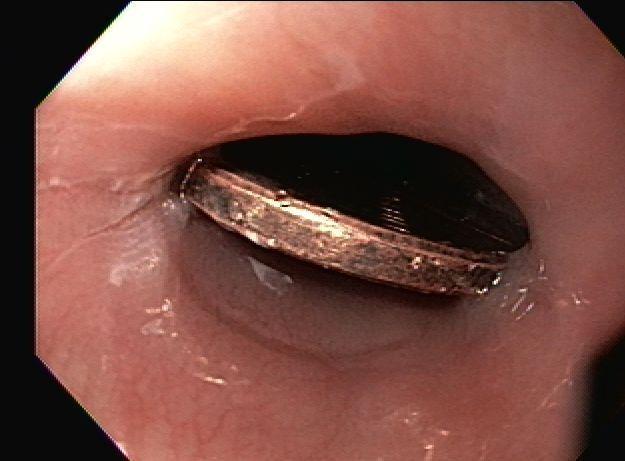 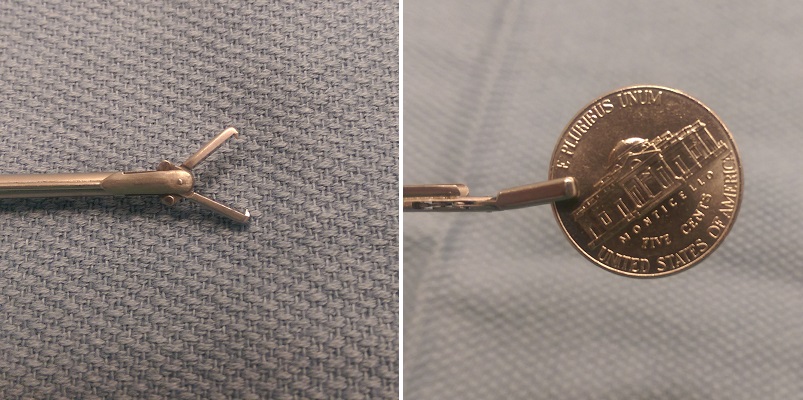 10
Normal Esophagus With Barium Meal
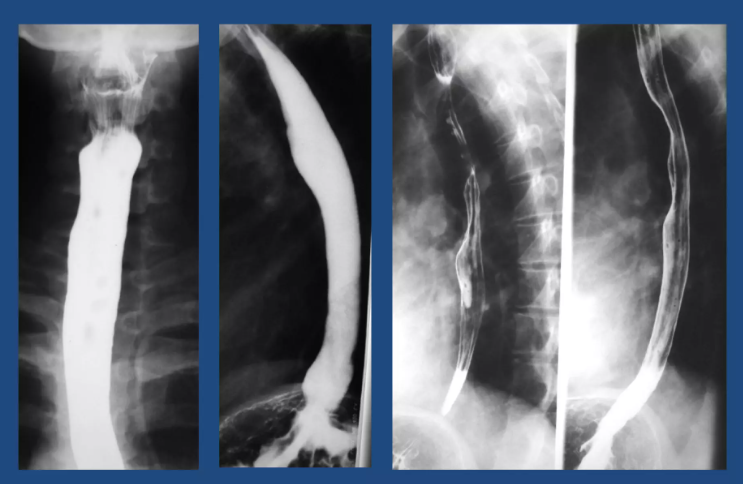 11
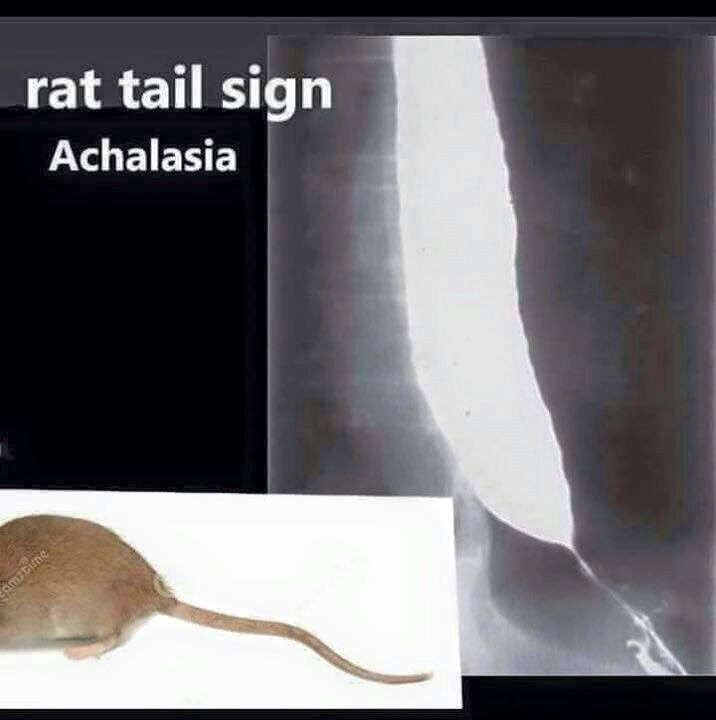 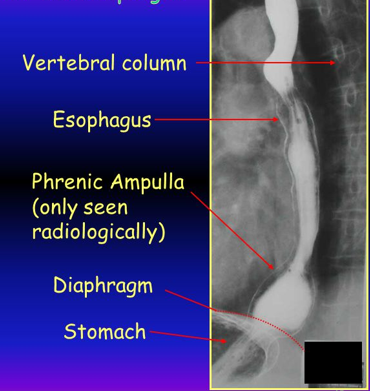 12
Nut–cracker esophagus/Rosary bead esophagus (Diffuse Esophageal spasm)
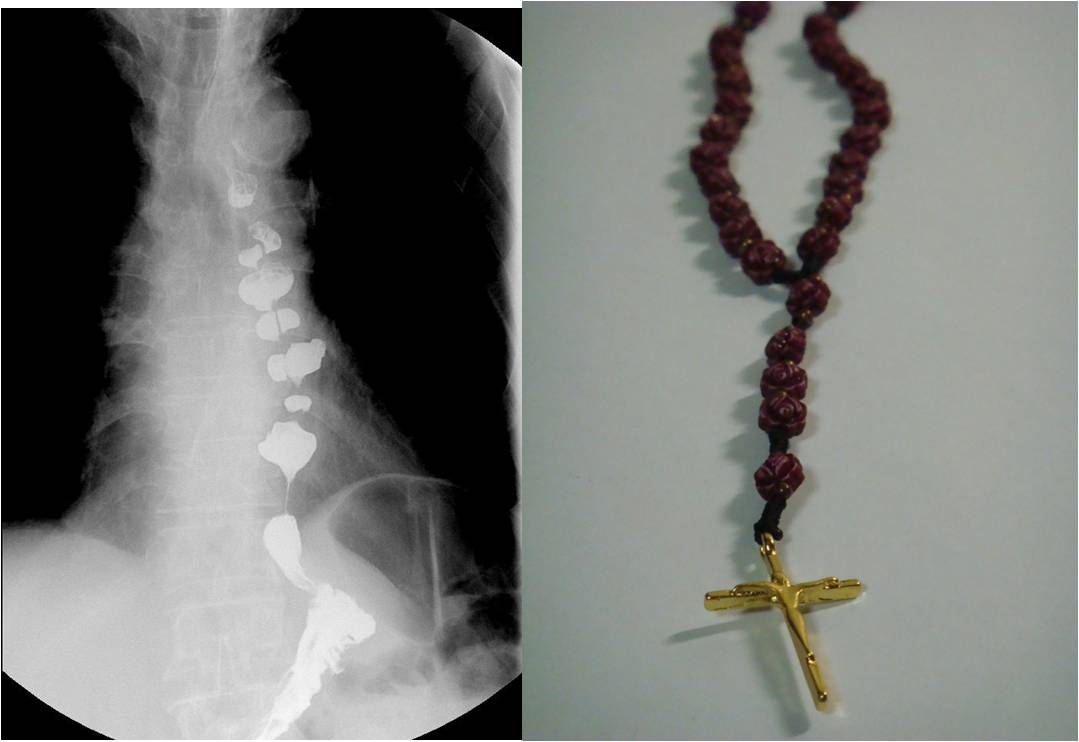 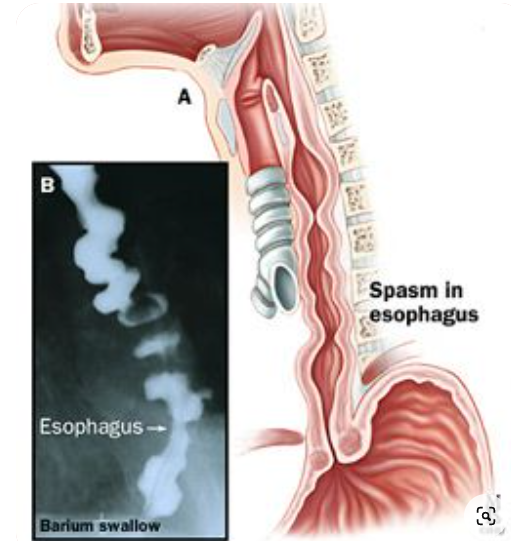 13
[Speaker Notes: Strong coordinated contractions]
DES (Diffuse Esophageal Spasm)
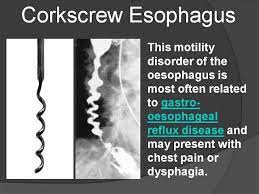 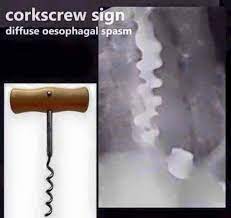 14
[Speaker Notes: Weak uncoordinated contractions]
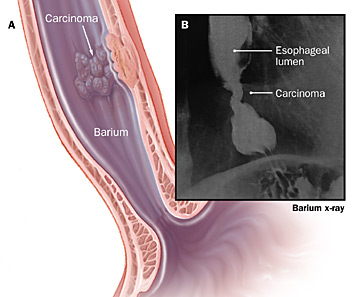 15
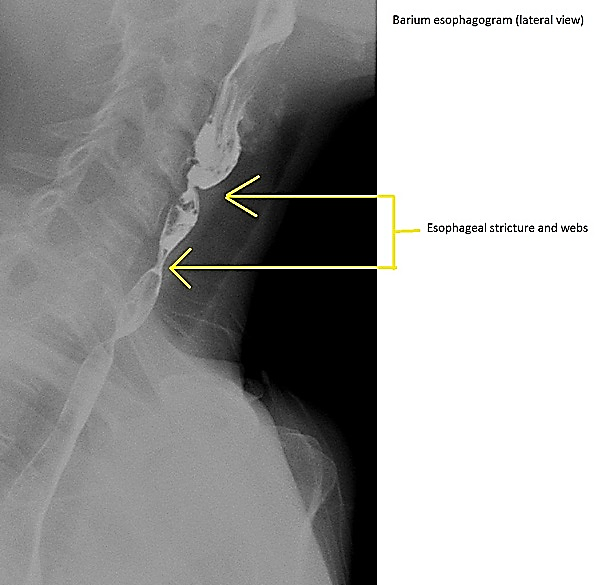 16
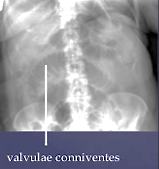 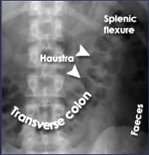 17
[Speaker Notes: Kerckrings folds]
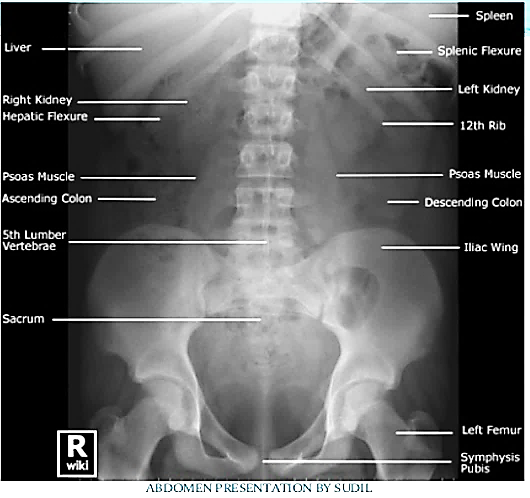 18
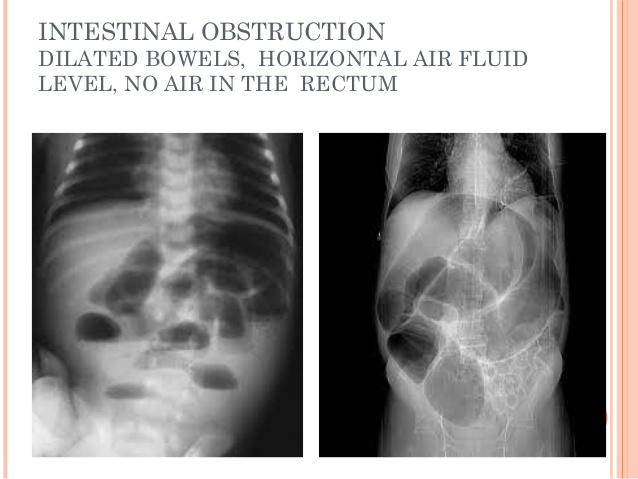 19
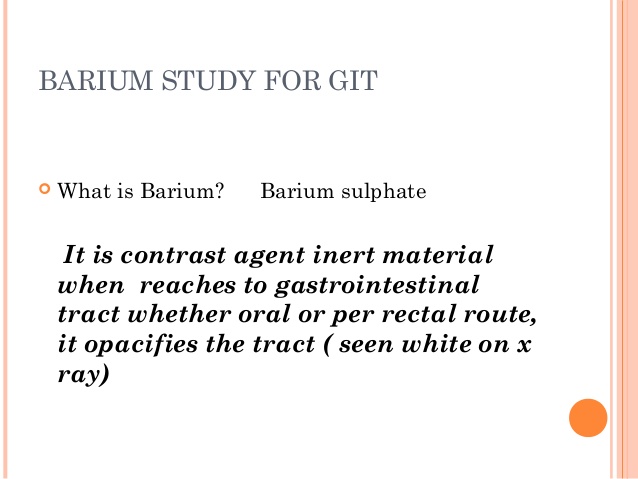 20
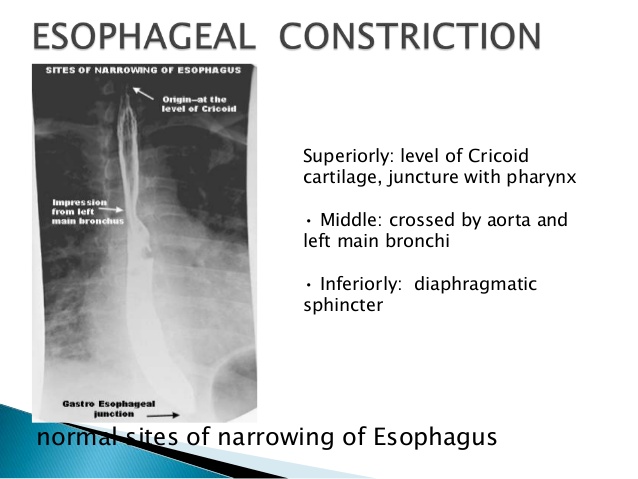 21
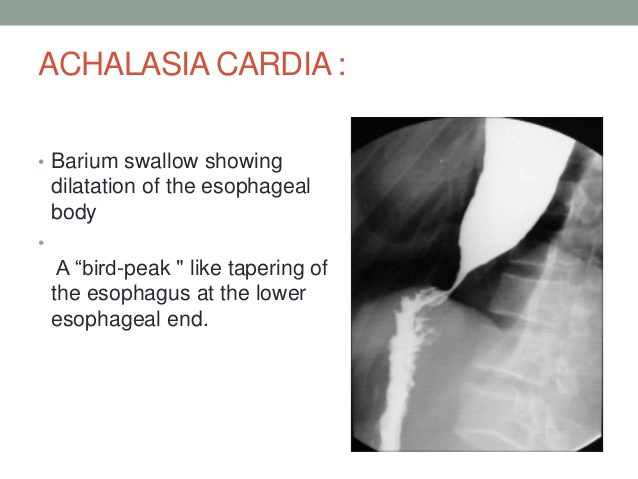 22
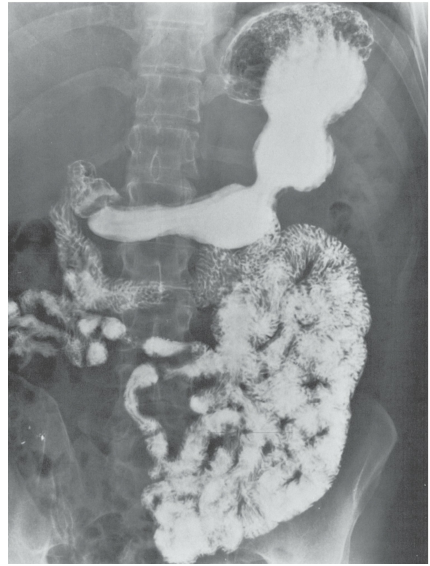 Anteroposterior radiograph of the stomach and thesmall intestine after ingestion of barium meal.
23
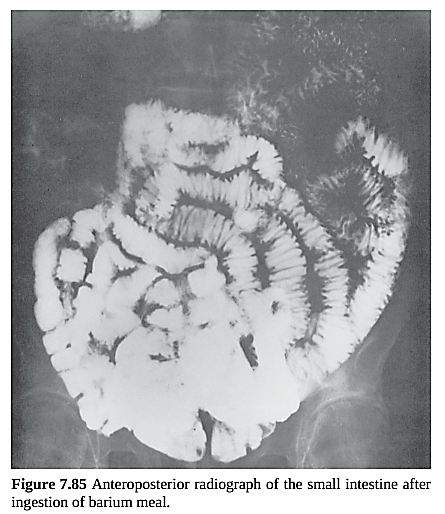 24
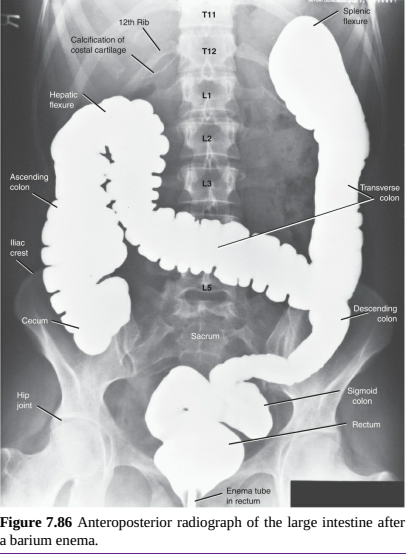 25
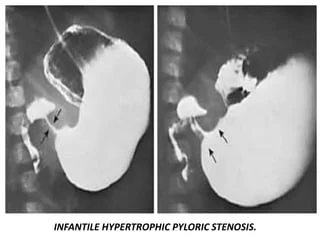 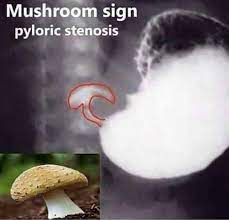 26
Duodenal/Jejunal Atresia (Double Bubble Sign)on X-ray
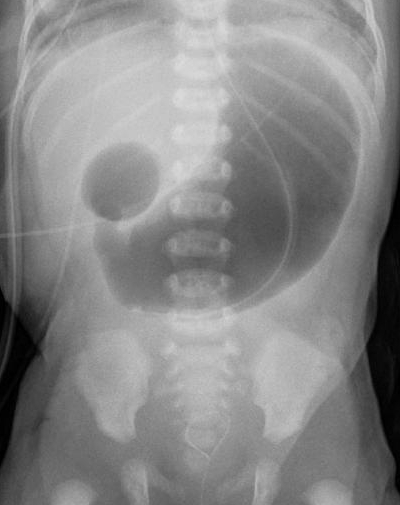 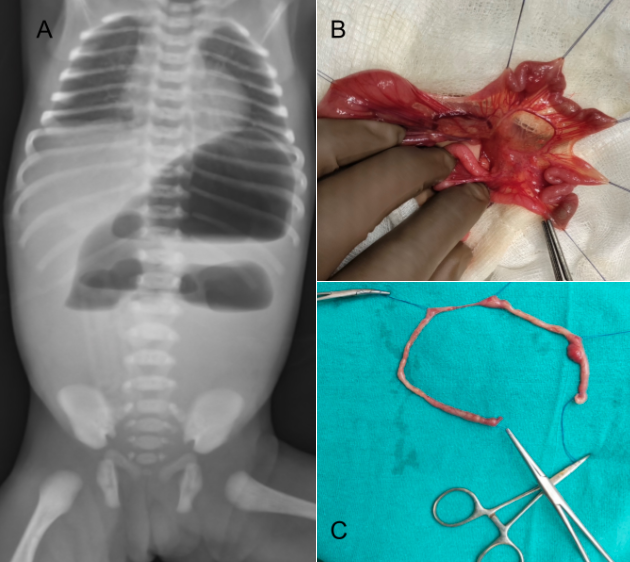 27
Large Bowel Obstruction(LBO)
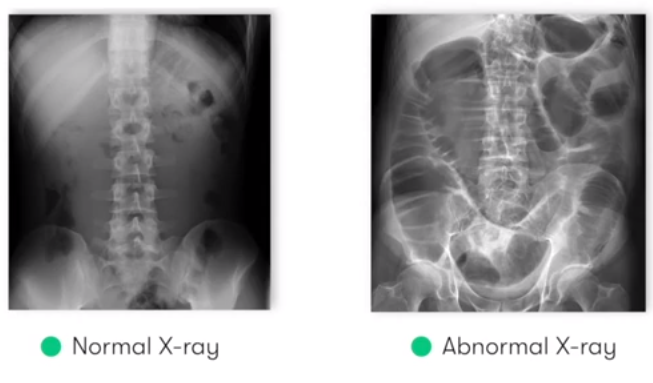 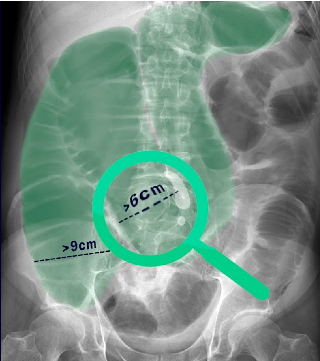 28
Barium Enema (Normal/Ulcerative Collitis)
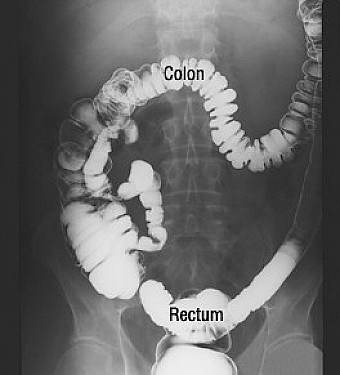 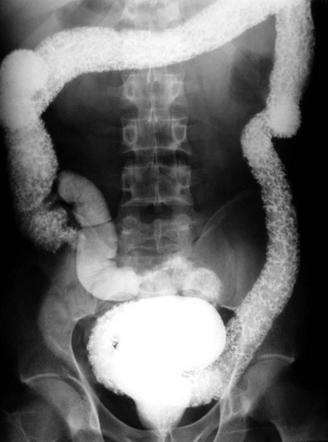 29
ERCP(Endoscopic Retrograde Cholangio Pancreatography)
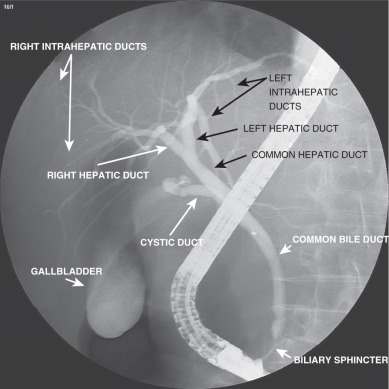 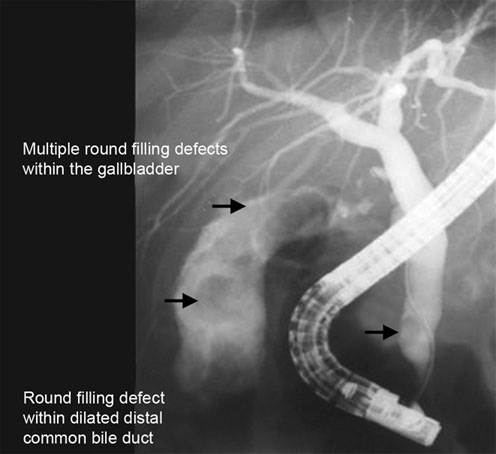 30
Ultrasound bdomen
31
Gall Bladder
32
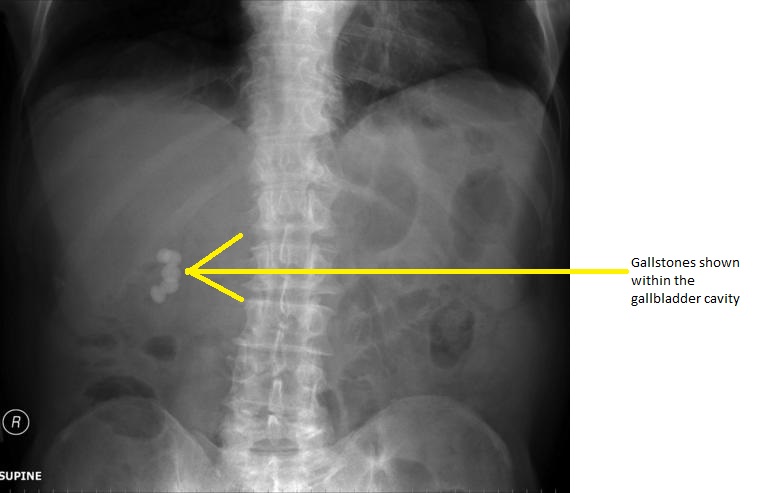 Gall bladder(X-ray/USG)
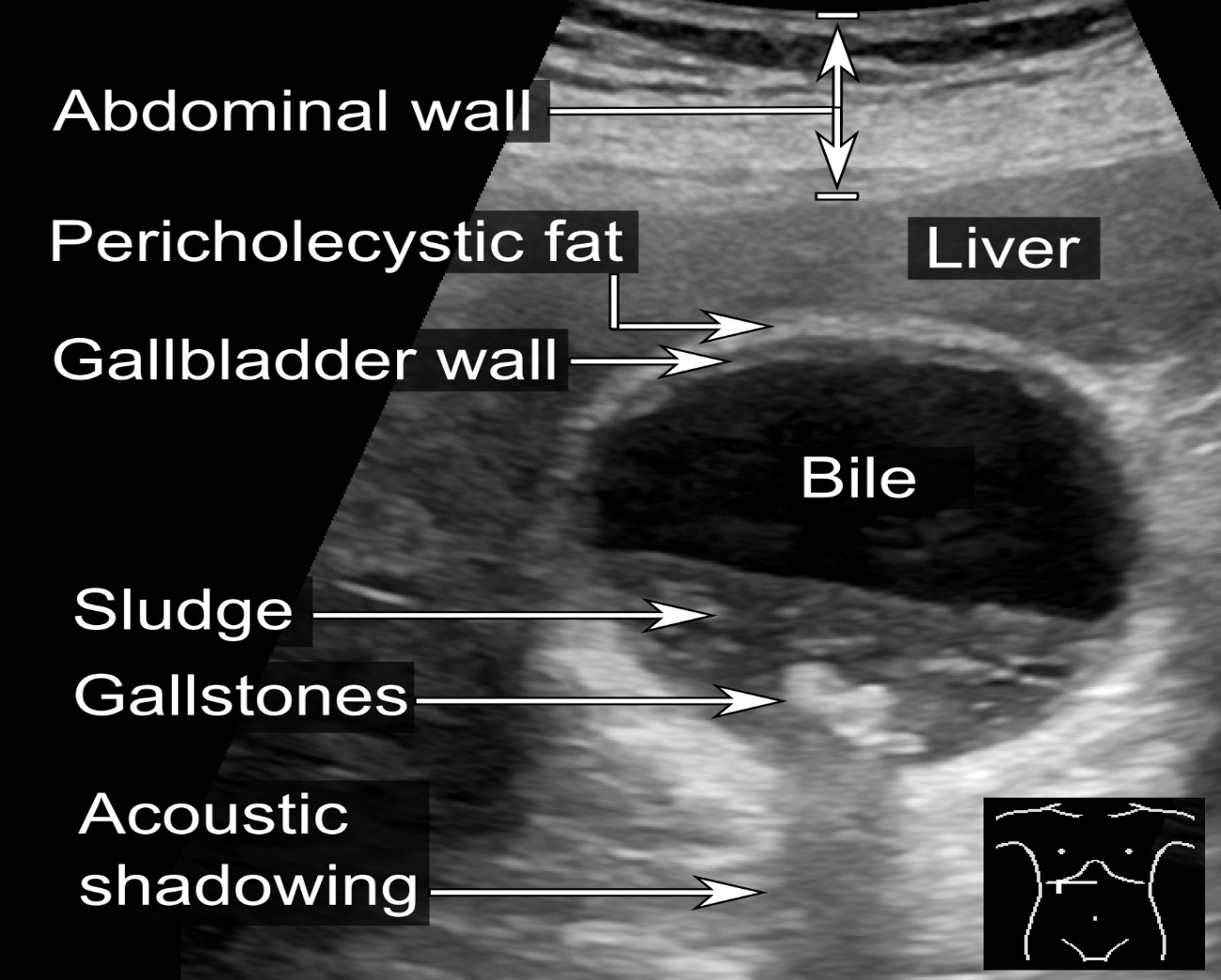 33
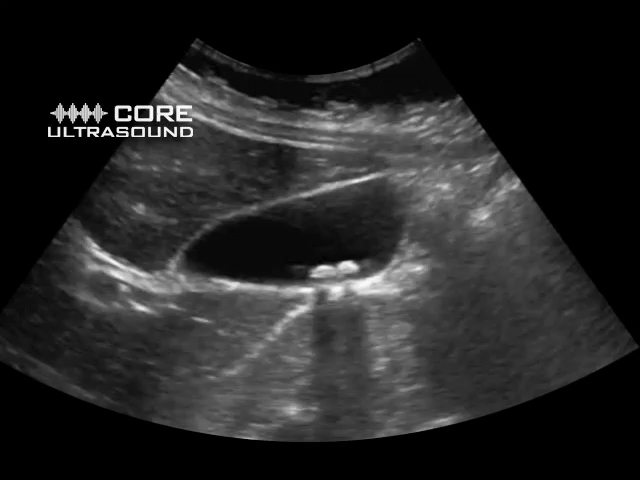 34
Liver
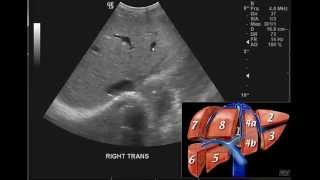 35
Utrasonography Of Liver
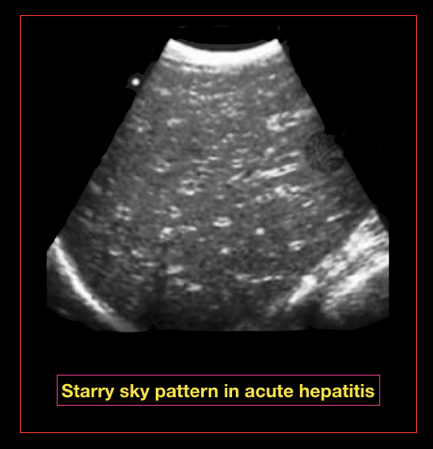 36
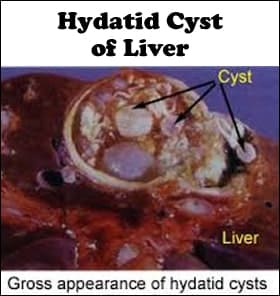 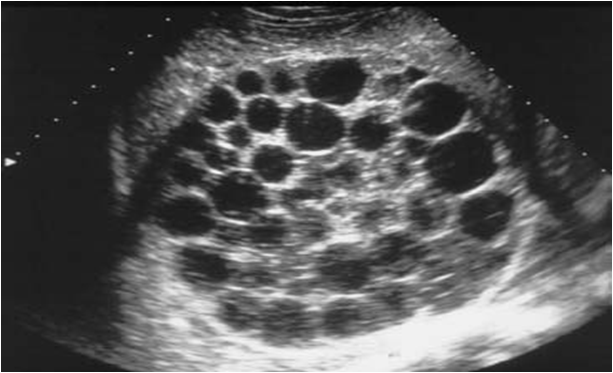 37
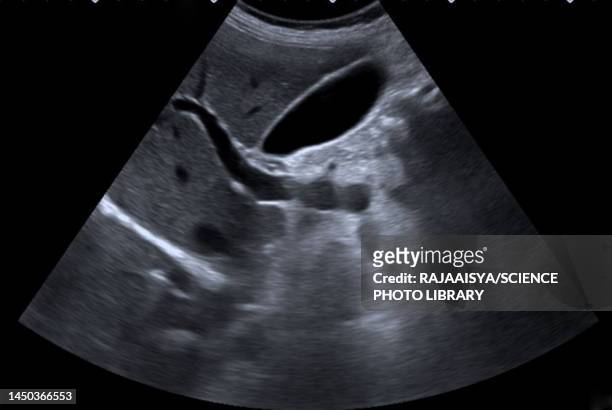 P.V
38
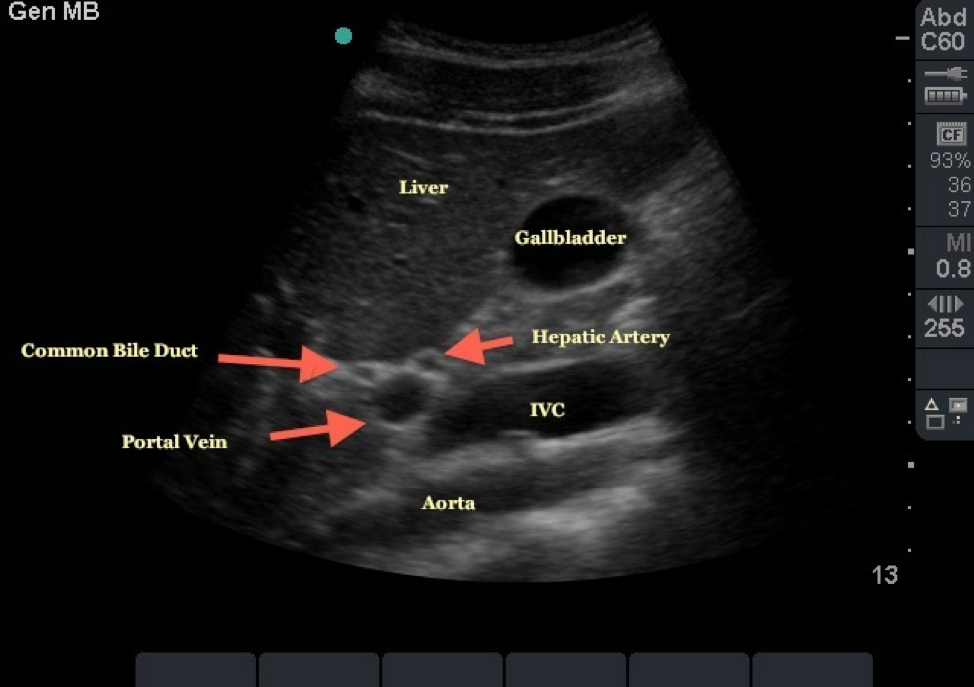 39
Layers of GIT
40
Small gut
41
CT scan & MRI
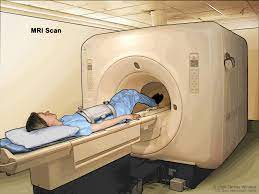 42
CT scan abdomen
43
USG/CT ScanOf Spleen
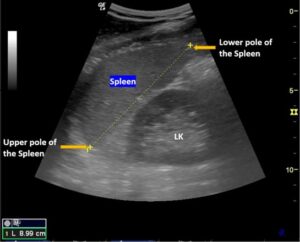 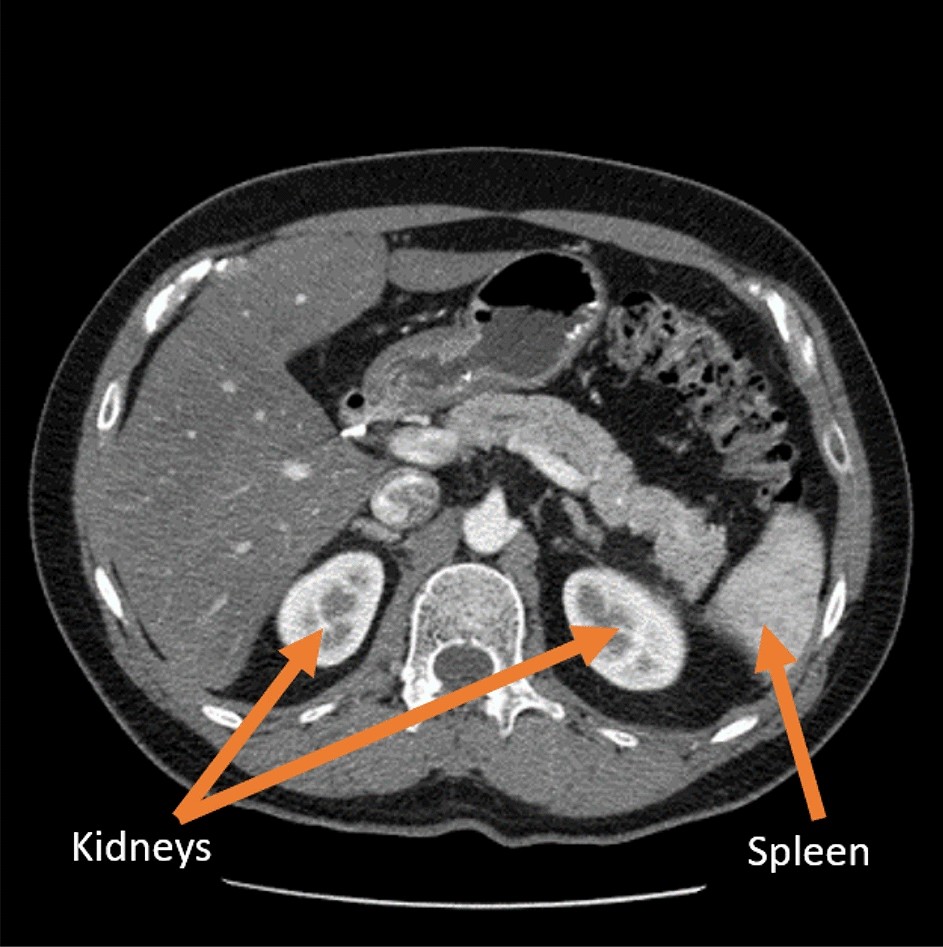 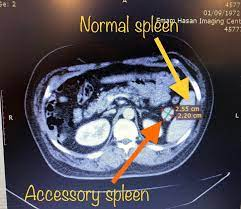 44
CT Scan of Hepatosplenomegaly
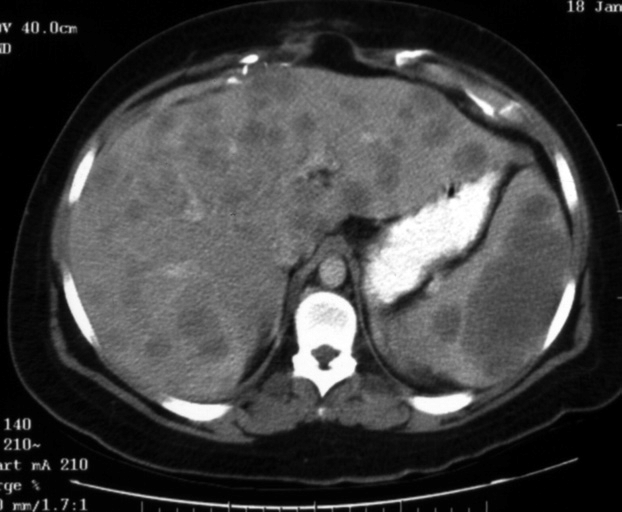 45
CT Scan of Normal/Abnormal Pancreas
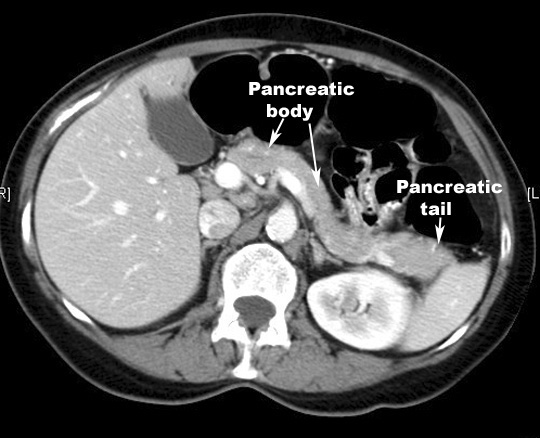 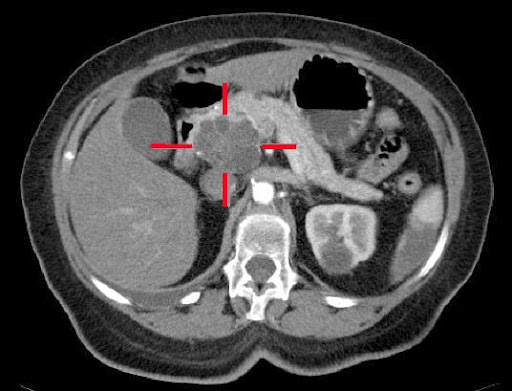 46
MRI abdomen
47
Family Medicine & Professionalism
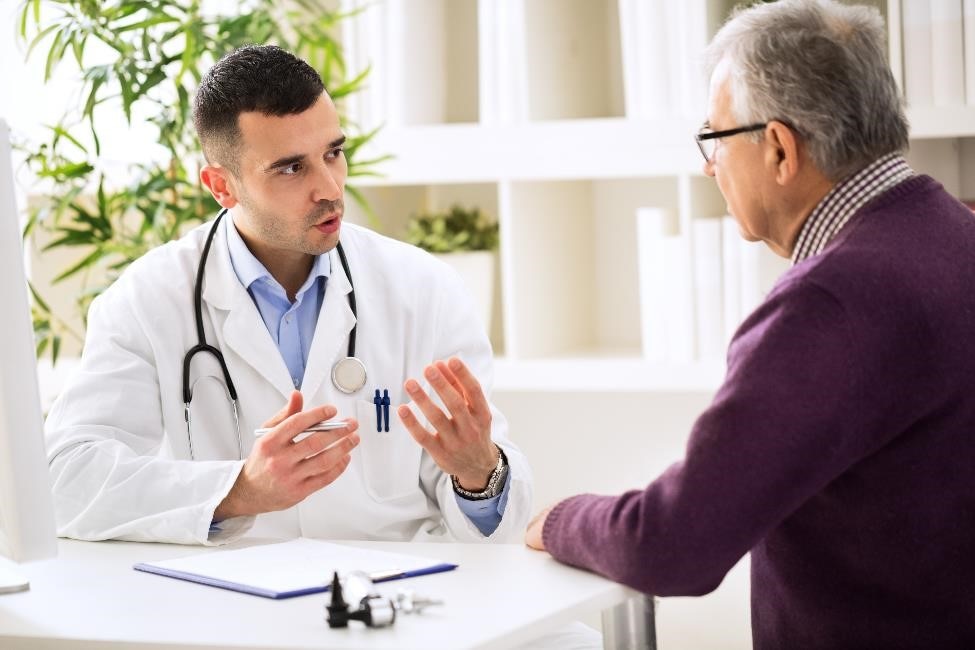 A team of doctors and other professionals will discuss your treatment, its benefits and the possible side effects with you. They are called a multidisciplinary team.
The treatment you have depends on:
1. Where the gastrinoma is and its size
2. Whether you have 1 or more tumors
3. Whether the gastrinoma has spread to other parts of the body
4. And your general health
48
RESEARCH     ARTICLE
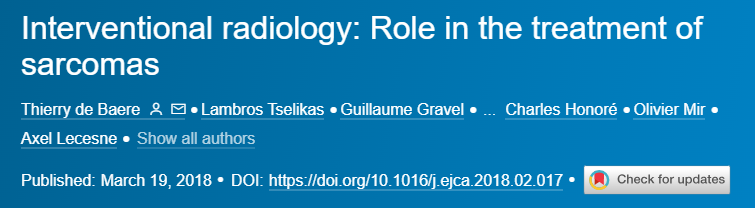 In bone and soft tissue sarcomas (STS), surgery was to the only local curative treatment, but recently, radiation therapy and interventional radiology has evolved to potentially curative treatment, namely in small size tumours. Indication for local treatment in STS needs validation in multidisciplinary team. Most will agree on local treatment for single metastatic location in a well-controlled disease and for no local treatment in a rapidly evolving multi-metastatic disease. The challenge is in patients who are in between, for whom benefit of disease control on overall survival should be evaluated. Local treatment has been reported beneficial in some large retrospective series, regardless of the association with chemotherapy in selected patients with oligometastatic disease.
49
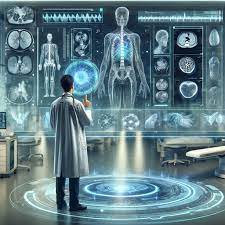 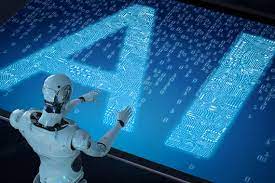 AI-can potentially aid in enhancing diagnostic accuracy & efficiency
50
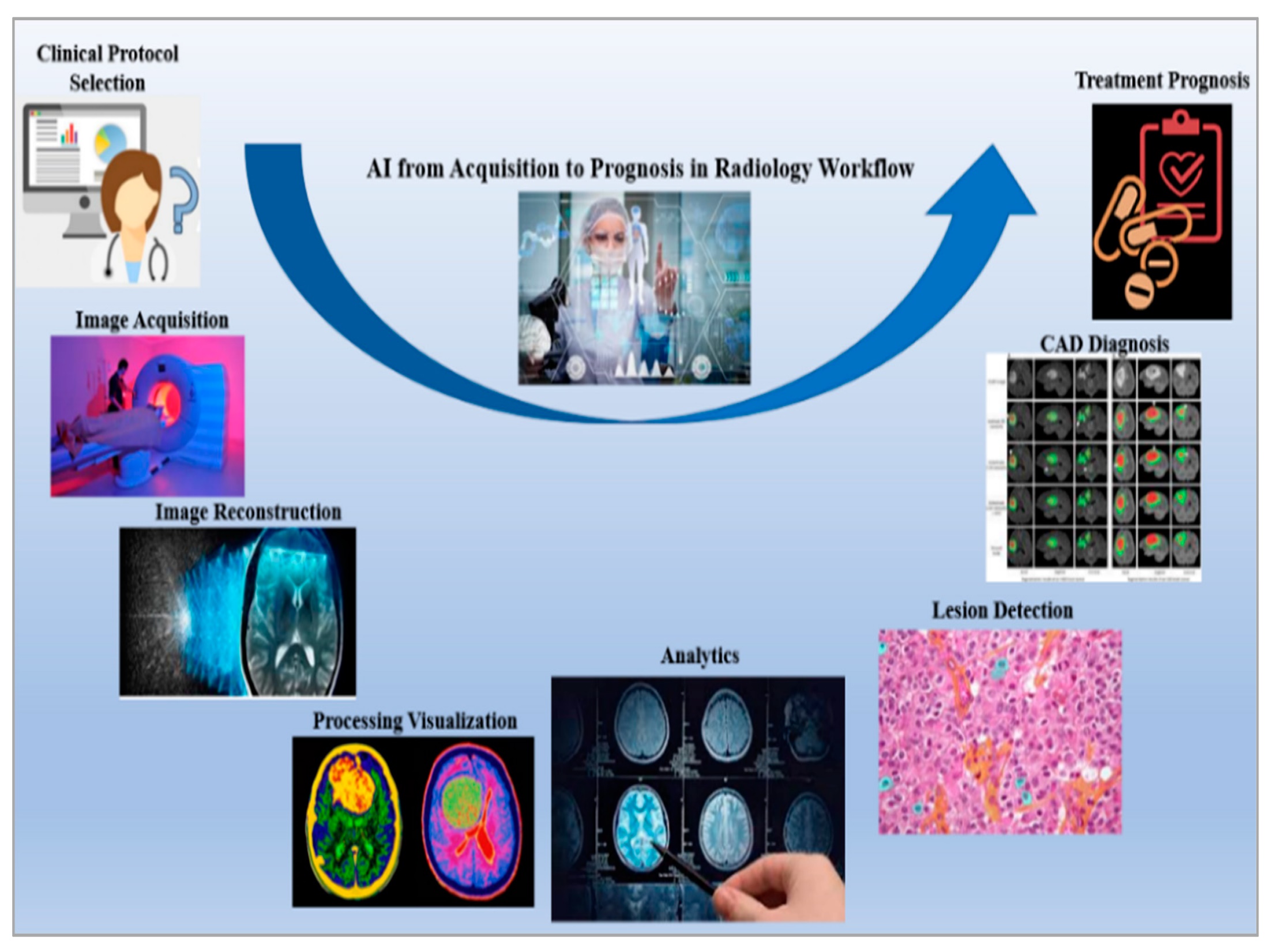 51
Learning Resources
Films & Scans of cases presented at BBh & Holy Family Hospitals
Few case studies from PubMed & Google Scholar
Human Cross sectional anatomy (Atlas of body sections, CT and MRI images) 4th Edition
52
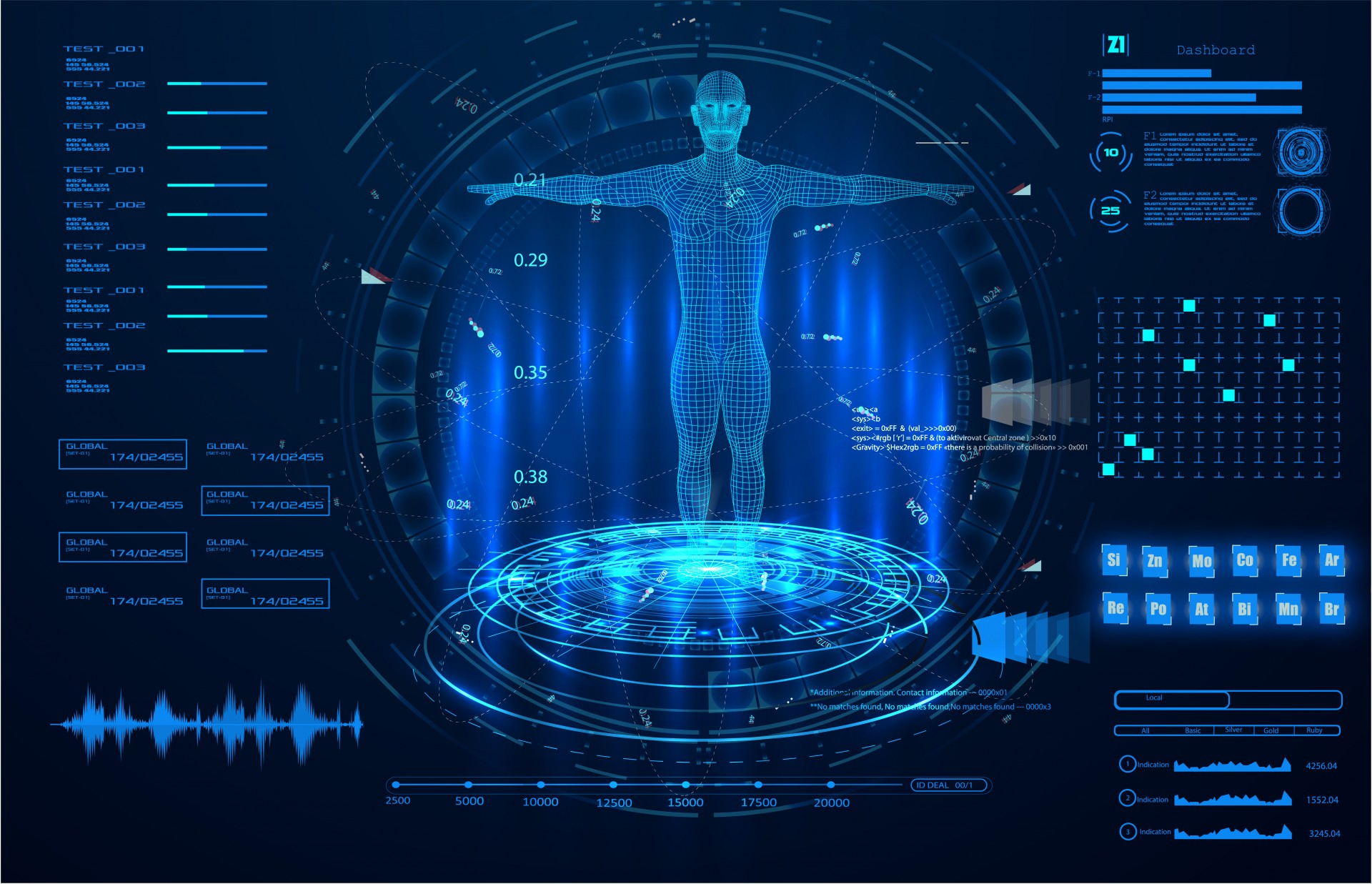 TKANKU
53